HALITOSIS
BY,Kapu ManjulaAssistant professor
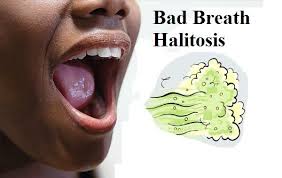 HALITOSIS
HALITOSIS IS ALSO CALLED A BAD BREATH.

IT IS NOTICEABLY UNPLEASANT ODOUR PRESENT IN EXHALED BREATH
CAUSES
FOOD- onions, garlic, fish, cheese  & spices
Tobacco products: smoking
Poor dental hygiene
Oral diseases- oral abscess, peridontal disease, gingivitis, dental caries, oral ulceration, dry mouth
Nose & Sinuses- sinus infection, foreign body in nostrils, chronic rhinosinusitis
Contd….
Other causes- tonsillitis, hiatal hernia,GERD, liver failure
Lower respiratory tract infection ( Bronchial and lung infection)
Renal failure or renal infection
DM(Smell of acetone on breath)
DIAGNOSIS
1. Self diagnosis:
    a) Lick the back of the wrist, after drying of saliva smell it, but this results in over estimation of halitosis
    b)  with the help of plastic disposable spatula
2.Halimeter: used to monitor the level of sulphur emissions.                                                           Certain food( garlic,onions) and alcohol produce smell,consider it
3.Gas chromatography: This machine measure the presence of  volatile sulphur compounds (VSCs) Eg: Hydrogen suphide, methyl mercaptan and dimethyl sulfide
4. Sniffing of Bad odour can be done
MANAGEMENT
Person should be advised to gently clean tongue surface. Maintain proper dental hygiene by brushing, flossing, cleaning of dentures
Eat healthy break fast with rough foods as it clean the back of tongue
Advice patient to chew sugar free gum
Advice patient to stop smoking & alcohol
Advice patient to visit to the dentist regularly to cure all dental problems(i.e. caries, abscess, periodontal diseases)
Advice the patient for proper check upto rule out any other diseases like GERD,renal diseases and diabetes etc.
GLOSSITIS
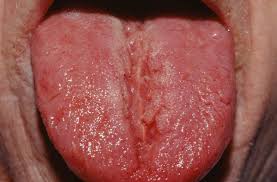 DEFINITION
Glossitis is a condition in which the tongue is swollen and changes color.

Finger like projections on the surface of the tongue(Papillae) are lost, causing the tongue to appear smooth.
TYPES OF GLOSSITIS
1. Benign migratory glossitis
2. Hunter`s  glossitis
3. Median rhombdoid glossitis
4. Idiopathic glossitis
5. Herpetic geometric glossitis
Benign migratory glossitis
Annular areas of desquamation of the filiform papillae on dorsal part of the tongue
Pinkish-red central lesions having thin, yellowish lines of bands
Patterns and locations are changed after every few days.
Hunter`s  glossitis
Characterized by pain and burning sensation but can also extend to the other parts of the oral mucosa
Finally tongue is tranformed to atrophic and has red color shiny appearance
Small ulcers spread over the surface called as atrophic glossitis
Median rhombdoid glossitis
Congenital disorder of  non inflammatory origin having rhombdoid reddish,smooth shiny lesions along with opalescent spots
These occur in the central third of the dorsal surface of the tongue
Idiopathic glossitis
Inflammation on the surface of the tongue and its  mucous membrane
HERPETIC GEOMETRIC GLOSSITIS
Painful, longitudinal, crossed or branched fissure on the dorsum of the tongue
CAUSES AND RISK FACTORS
Bacterial or viral infections
Mechanical irritation or injury  from burns ,rough edges of teeth or dental appliances or other trauma
Exposure to irritants such as tobacco,alcohol,hot foods or spices
Allergic reaction to tooth paste,mouth wash,plastic in dentures
Cont…
Disorders such as iron deficiency anemia,pernicious anemia and other B-vitamin deficiency syphilis and other yeast infection
Dry mouth associated with CT disorders
CLINICAL FEATURES
Inflammation and swelling of tongue
Smooth appearance to the tongue
Tongue color usually dark beefy red
Ulceration
Faiery red if caused by vitamin B deficiency
Sore and tender tongue
White patches or smooth areas
Difficulty with chewing, swallowing or speaking
DIAGNOSTIC EVALUATION
DENTAL EXAMINATION
     Swollen tongue,patches of swelling
TREATMENT
GOAL-Reduce is to reduce the inflammation
Treatment usually does not require hospitalization until tongue swelling is severe
Good oral hygiene-tooth brushing and flossing
Dietary changes and supplements are used to treat anemia and nutritional deficiency
Avoid irritants such as hot and spicy foods,alcohol and tobacco to reduce discomfort
Contd..
Mouth rinses with half tea spoon  of baking soda and 8oz of warm water can provide relief.
Corticosteroids such as prednisone may be given to reduce swelling of glossitis
For  mild cases,topical applications recommend to avoid side effects of  swallowed or injected cortico steroids
Contd…
Antibiotics, antifungal medications or other anti microbials may be prescribed if cause is infection.
Anemia and nutritional deficiencies may be treated often by dietary changes  or other supplements
Avoid irritants to minimize discomfort
PREVENTION
Good oral hygiene
Regular dental examination
Minimize irritants or injury in the mouth when possible
Avoid excessive use of any food or substance that irritates the mouth or tongue.